24.3.2020.
Обликовање, копирање и премјештанје текста
1
Душанка Томић
Задаћа
Коришћење алатки
24.3.2020.
Текст можете копирати и премјестити на други дио документа, у други Word-ов документ или у неки други програм.
Користимо алатке
Изрежи (Cut)
Копирај(Copy)
Залијепи (Paste)
При коришћењу опције залијепи (Paste)
Имате следеће могућности
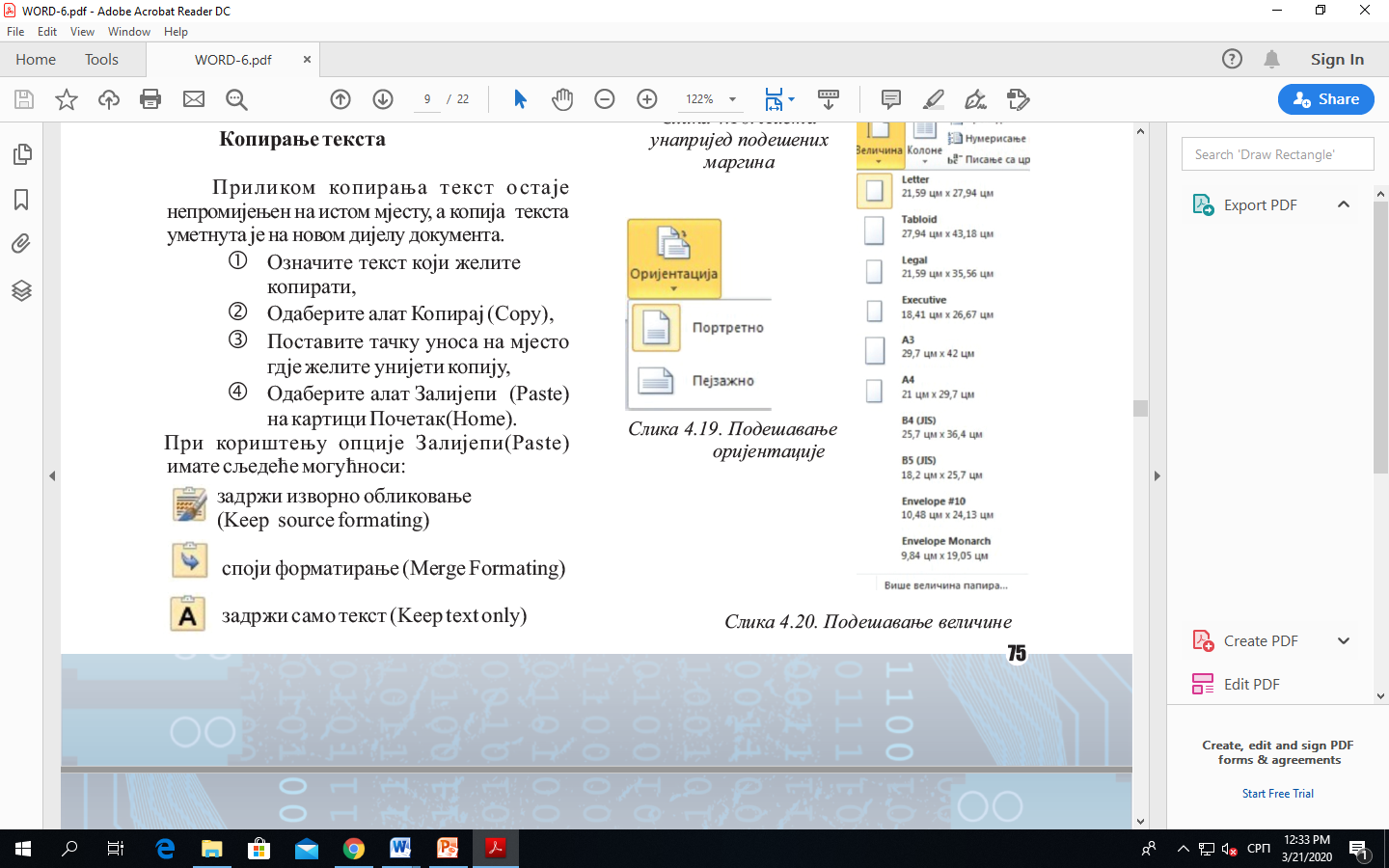 2
Обликовање странице
24.3.2020.
У Word-у сами можете одређивати и мијењати величину странице, орјентацију папира и маргине.
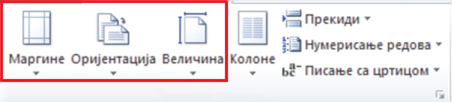 Поставке странице
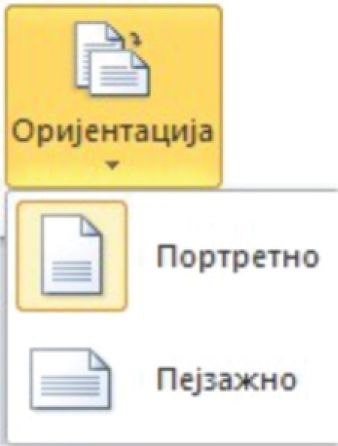 Подешавање орјентације
Листа унапријед подешених маргина
3
Обликовање странице
24.3.2020.
Величина папира се обично подешава на 
А4 ( 210х 297 mm).
Да би то правилно подесили, морате водити рачуна који формат папира може да штампа ваш штампач.
Подешавање величине папира
4
Уређење текста - напредно
24.3.2020.
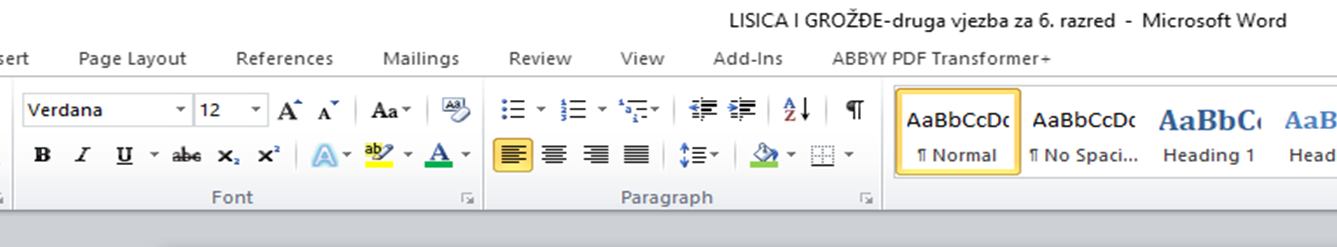 Подешавање параграфа
Бојење параграфа
Бојење редова
Бојење слова
Подешавање прореда
Word
5
Да вам не буде досадно
24.3.2020.
За домаћу задаћу урадити вјежбу 4.4. 
Одговорити на „питања и задаци за понављање“ који се налазе ипод вјежбе.
6